Problemsko učenje
Od problema do rješenja u tri čina
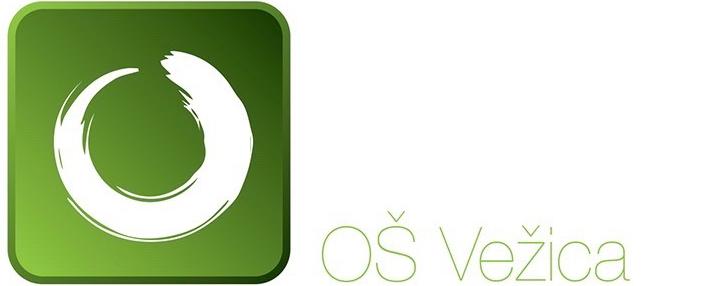 Mirela Babić, prof.
Davor Kolarić, prof.
Problemsko učenje
organizator, 
motivator
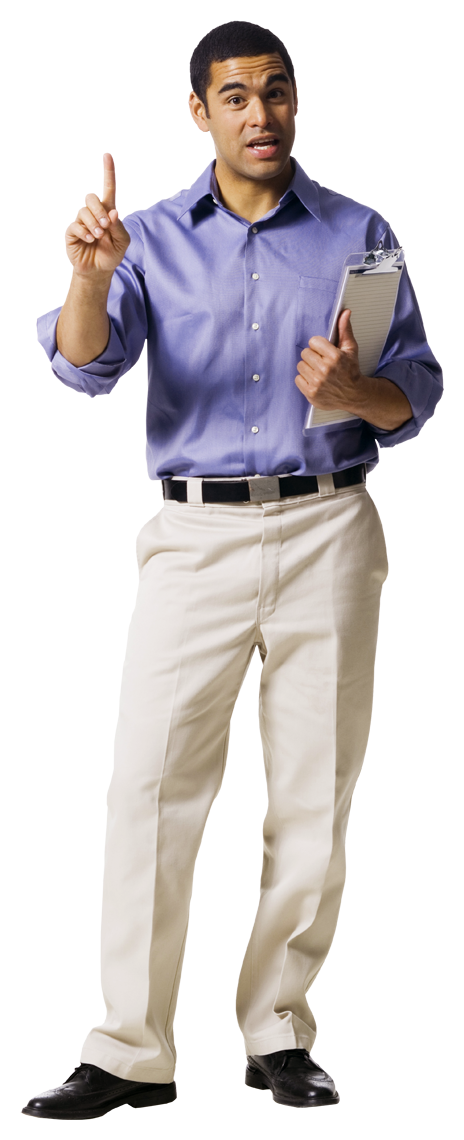 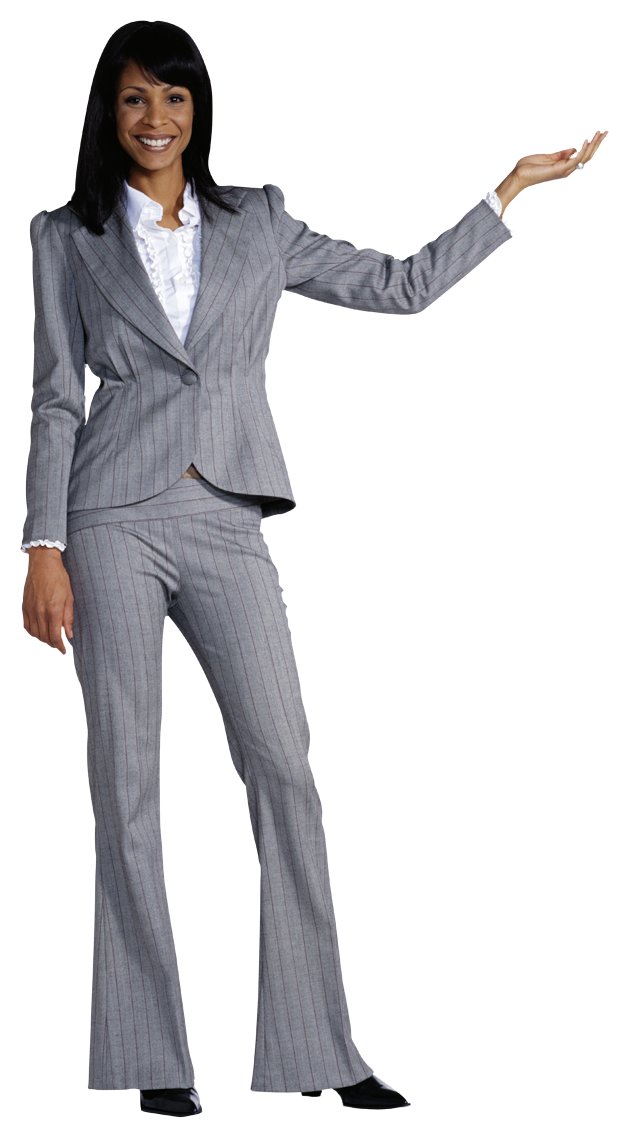 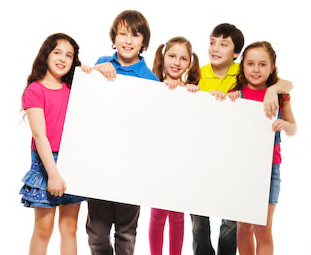 istraživač, 
kreator, 
strateg
Problemsko učenje
Okosnica problemskog učenja
Činjenice
Formule                                           
Definicije/pravila

Problemska pitanja
Provokativna pitanja
Životno iskustvo
✗
✓
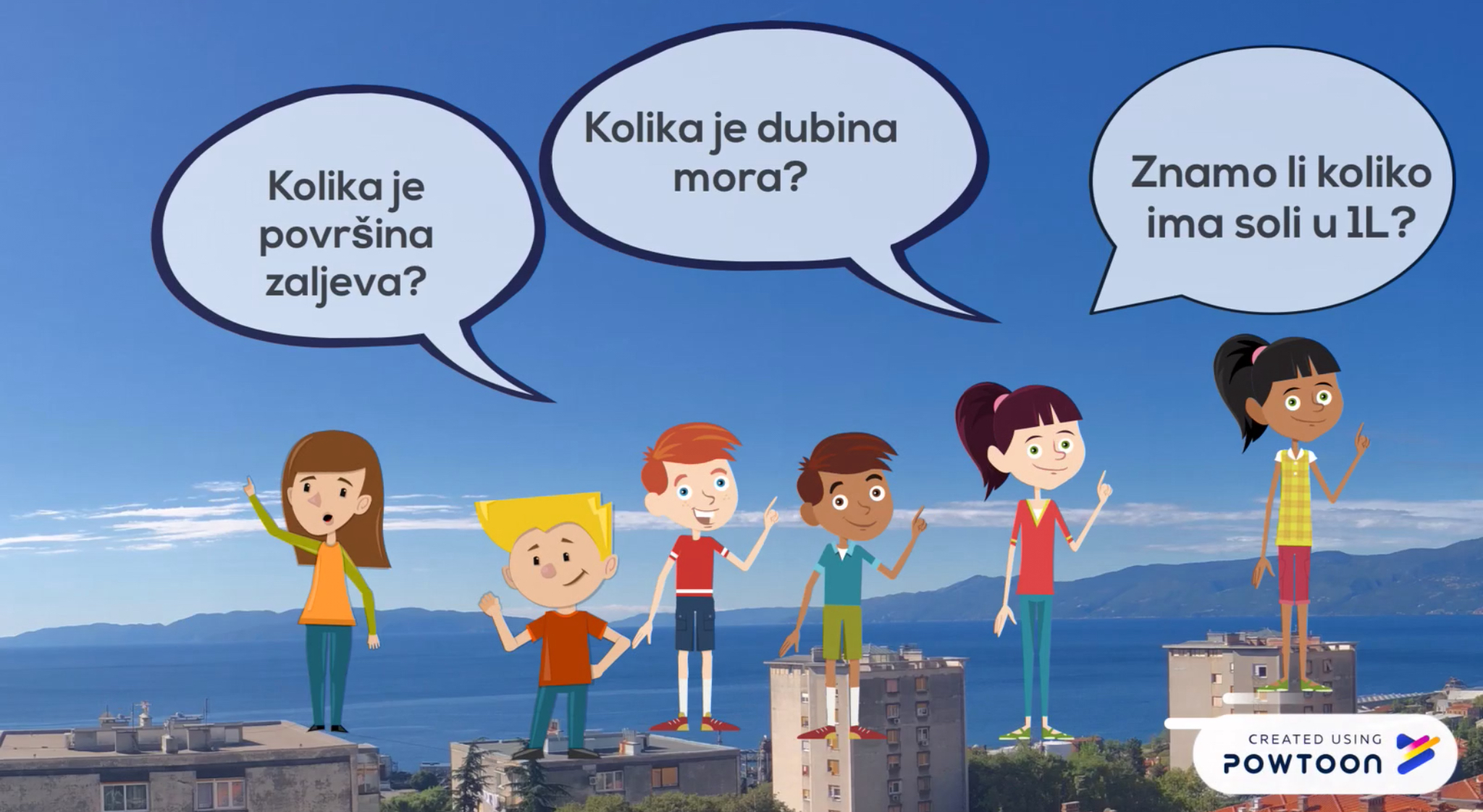 file://localhost/.file/id=6571367.1896147
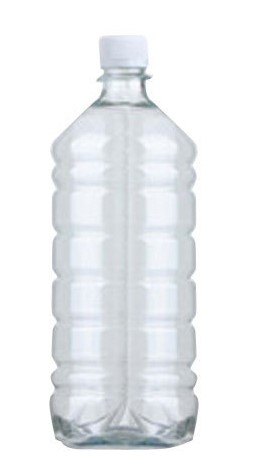 Koliko je boca vode potrebno da biste napunili bazen?
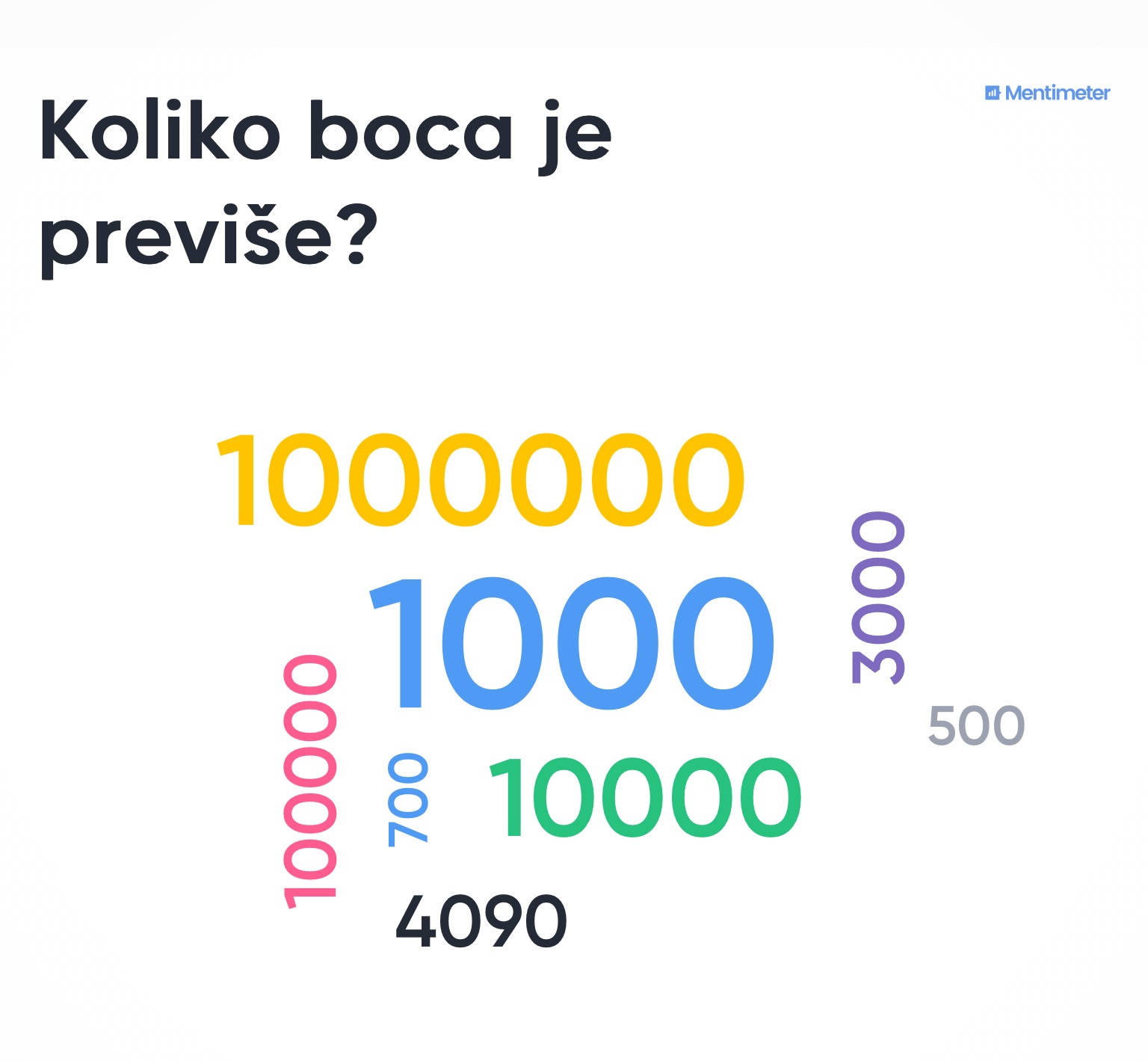 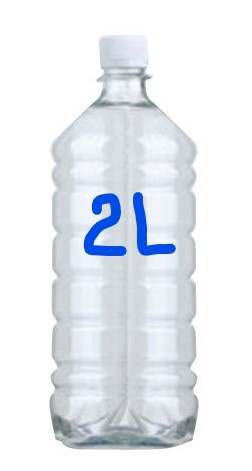 Koji bi vam podaci pomogli u rješavanju zadatka?
8.razred
2. razred
Ponuđene strategije
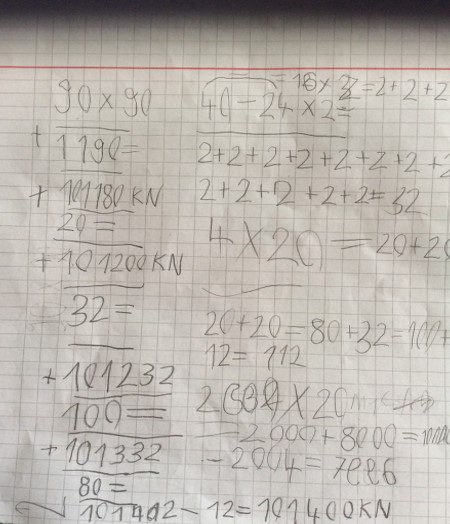 Čovjek uđe u bazen i izmjeri se volumen
Zbrojit ćemo visinu i širinu
Pitamo u dućanu koliko litara stane u bazen
Ivorov izračun
Oboji sliku i okvir
Ideje...
https://robertkaplinsky.com/
Evaluacija
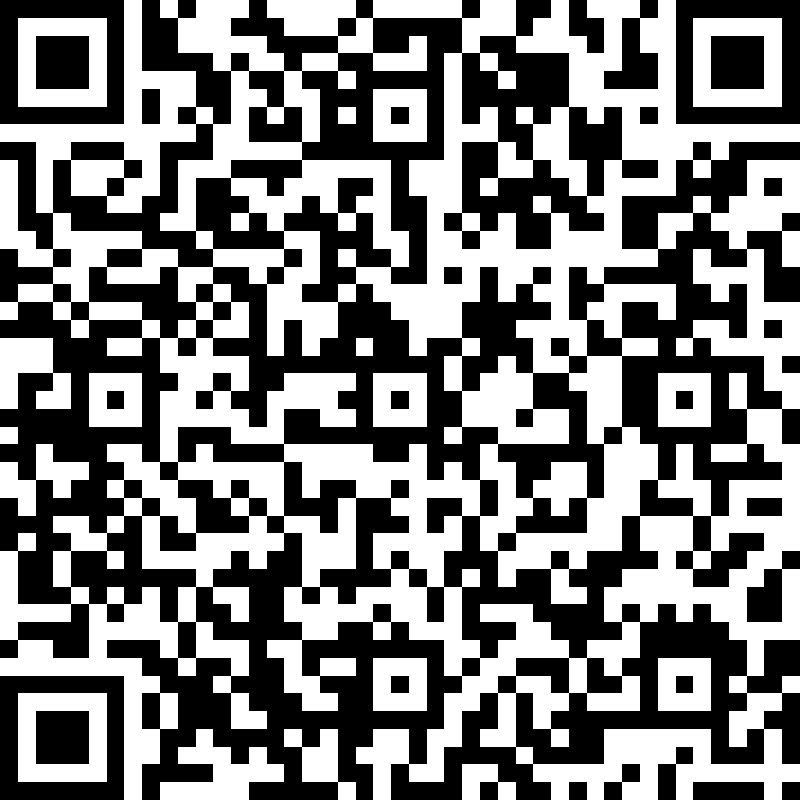